KOMUNIKACJA W MAŁŻEŃSTWIE I RODZINIE
BARIERY W PROCESIE KOMUNIKACJI
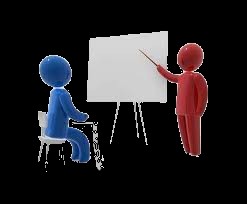 FIZYCZNE
hałas
zła akustyka

SEMANTYCZNE
brak precyzji
sztuczne, wyszukane słownictwo

PSYCHOLOGICZNE
uprzedzenie, blokada
KANAŁY KOMUNIKACJI I ZASADY ICH POPRAWNEGO STOSOWANIA
KOMUNIKACJA WERBALNA
PRZEJRZYSTA I LOGICZNA STRUKTURA 
wychwycenie głównych tez 
mądra wybiórczość

WŁAŚCIWE TEMPO I INTONACJA
Głos ma:
zarażać energią i zainteresowaniem, 
wyrażać naturalne emocje (jeśli słuchacze mają coś sobie wyobrażać – należy mówić szybciej; aby odbiorcom umożliwić głębszą refleksję należy mówić wolniej);
być zgodny ze słowami; 
odpowiedni rytm (potrzebne są przyspieszenia, zwolnienia, zawieszenie głosu, tak jak w muzyce, aby uchronić się przed monotonią).
JĘZYK
SŁOWNICTWO
poprawność, precyzyjność, 
dostępność dla słuchacza (język prosty, ale nie prostacki);
urozmaicone słownictwo;
unikać żargonu;
MÓWIĆ W STRONIE CZYNNEJ
BUDOWAĆ KRÓTKIE ZDANIA
WYSTRZEGAĆ SIĘ WIELOWĄTKOWOŚCI
dygresje nie mogą rozbijać głównej myśli. 
„Każdy mówca musi pamiętać, skąd jedzie i dokąd dojeżdża”.
UŻYWAĆ JĘZYKA OBRAZÓW 
obraz uruchamia w człowieku głębokie procesy psychiczne i duchowe
KOMUNIKACJA NIEWERBALNA
ogólny wygląd – pierwsze 10 sekund;
kontakt wzrokowy – dostrzeganie wszystkich;
kinezyka – układ ciała, sylwetka, postawa nie może 	rozpraszać (bujanie, przechylanie, garbienie);
gestykulacja – może pomagać (podkreślić sedno rzeczy), 	 – może przeszkadzać (gdy gestykulacji jest zbyt dużo 		lub jest niezgodna z komunikatem werbalnym);
mimika – wyraz twarzy to największa informacja 		o stanie emocjonalnym,
haptyka – dotyk i kontakt fizyczny
proksemika – dobre zagospodarowanie przestrzeni, 			odległość, dystans
PODSTAWOWE ZASADY
uważać na jego / jej słabe strony. Wszyscy je mamy, trzeba je uszanować i nie wykorzystywać ich po to, by go zranić.  
nie oceniać drugiego.  Należy przede wszystkim mówić w pierwszej osobie liczby pojedynczej, czyli mówić o swoich uczuciach. Wtedy zmniejsza się ryzyko oceniania drugiej strony. 
 należy wyeliminować niektóre słowa. Szczególnie niebezpieczne są: „zawsze”, „nigdy”, „musisz”, powinieneś. „Zawsze tak mówisz” albo „nigdy nie odpowiadasz
PODSTAWOWE ZASADY
być autentycznym 	- autentyczność jest sercem komunikacji. 
informować swojego rozmówcę o swoim stanie emocjonalnym 	- zgodnie z zasadą: „otwarci otwierają”.
wychwytywać informacje zwrotną 	- sprawdzać, jak jestem słuchany
MODEL KOMUNIKACJI
NADAWCA                                                                                         ODBIORCA
INTENCJA  –  KODOWANIE  –  PRZEKAZYWANIE  –  DEKODOWANIE  –  INTERPRETACJA
NADAWCA, ODBIORCA – członkowie rodziny
KANAŁ INFORMACYJNY – słowo, znak, symbol, przeżycie
KOMUNIKAT – przekazywana treść
KONTEKST – okoliczności, w jakich przebiega kontaktowanie 				(kontekst fizyczny, społeczno-psychologiczny)
ĆWICZENIE 1
Wyobraź sobie, że jesteś w biurze. Pracodawca prosi cię o wykonanie dodatkowej pracy. Chce, żeby była gotowa do 15.00. 	Masz zamiar zabrać się do niej natychmiast, ale z powodu łańcucha nagłych zdarzeń zupełnie o tym zapominasz. 	Dodatkowo pojawia się mnóstwo innych pilnych spraw. 	Ledwo się ze wszystkim wyrabiasz.
Kiedy ty i kilku współpracowników szykujecie się do domu, przychodzi twój szef i prosi o to, co należało wykonać. 	Szybko starasz się wytłumaczyć mu, jak trudno ci było zrobić cokolwiek więcej. 	On ci przerywa. Głośno, wściekłym głosem krzyczy: „Nie ciekawią mnie te tłumaczenia! Co u diabła sobie wyobrażasz, że płacę ci za siedzenie!” 	Kiedy otwierasz usta, żeby coś powiedzieć, on mówi: „Dyskusja skończona".
Twoi współpracownicy udają, że nic nie słyszą. Kończysz zbierać swoje rzeczy i opuszczasz biuro. 		W drodze do domu spotykasz przyjaciela. Nie ukrywasz zdenerwowania i opowiadasz mu, co cię spotkało.	 Twój przyjaciel próbuje ci pomóc na sto różnych sposobów
ZAPRZECZANIE UCZUCIOM
Nie ma się co martwić i tak się przejmować. To było prawdopodobnie po prostu zmęczenie, a ty wyolbrzymiasz całą sprawę. 	Na pewno nie jest tak źle. 	No, uśmiechnij się. Tak ładnie wyglądasz, kiedy się uśmiechasz
ODPOWIEDŹ FILOZOFICZNA
No cóż, takie jest życie. 	Sprawy nie zawsze układają się tak, jak chcemy. 	Musisz się nauczyć przyjmować życie takie, jakim jest. 	Na tym świecie nic nie jest doskonałe.
„DOBRA RADA”
Wiesz, co myślę? Jutro rano idź prosto do biura twojego szefa i powiedz: „Przyznaję, to był błąd”. 	Potem skończ rozpoczętą pracę. 	Nie przejmuj się zaistniałą sytuacją, a jeśli zależy ci na utrzymaniu tej posady, zrobisz wszystko, aby podobna sprawa nie zdarzyła się nigdy więcej.
„DOCIEKLIWE PYTANIA”
Co to były za sprawy nie cierpiące zwłoki, które przeszkodziły wykonać ci specjalne polecenie twojego szefa?	Czy nie było oczywiste, że będzie zły, jeżeli nie wykonasz tego natychmiast?	Czy zdarzyło ci się przedtem coś podobnego? 	Dlaczego nie przyszło ci do głowy, by pójść za nim i zaraz mu wszystko wyjaśnić"?
„OBRONA DRUGIEJ OSOBY”
Wiesz, a ja rozumiem reakcję twojego szefa. Żyje prawdopodobnie w ogromnym napięciu. 	Masz szczęście, że częściej nie traci cierpliwości.
PSYCHOANALITYK AMATOR
Czy nie wydawało ci się nigdy, że prawdziwym powodem twojego zdenerwowania jest to, iż szef przypomina ci osobę twojego ojca? 	Jako dziecko przypuszczalnie ogarniał cię lęk, by nie zdenerwować ojca, i kiedy szef cię zbeształ, wróciły znowu twoje dziecięce zahamowania. Czy mam rację?